Азбука безопасности
Жданова Е.А.
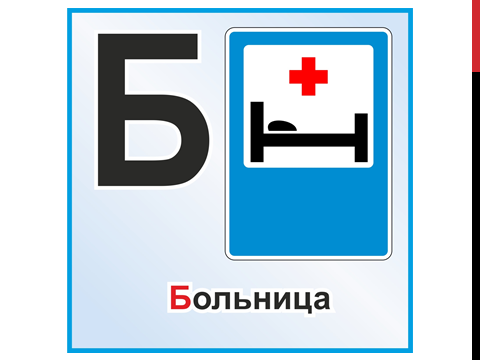 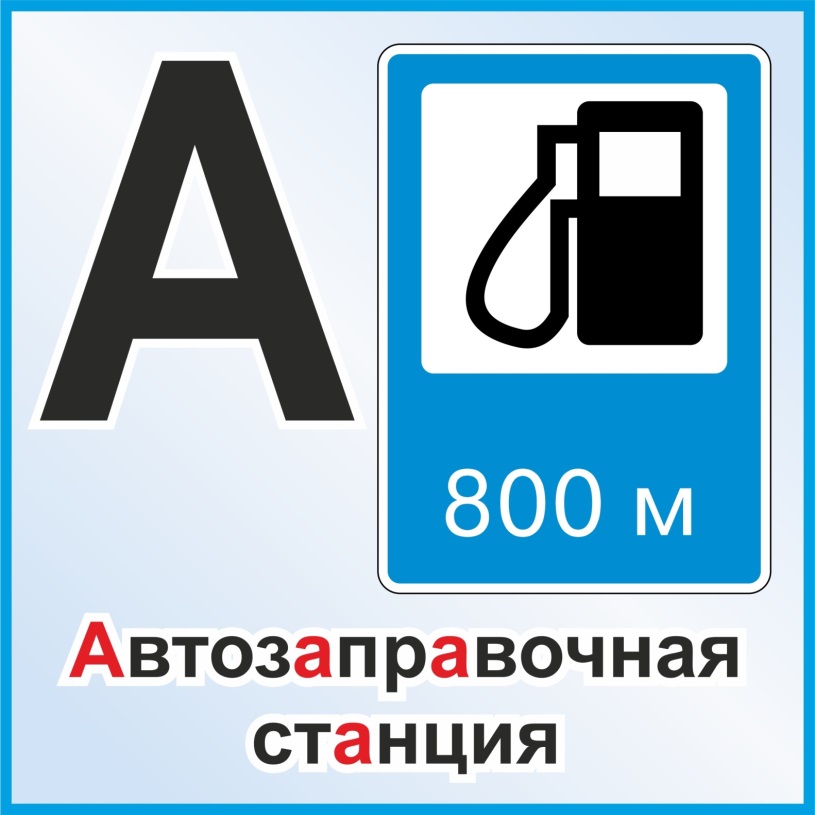 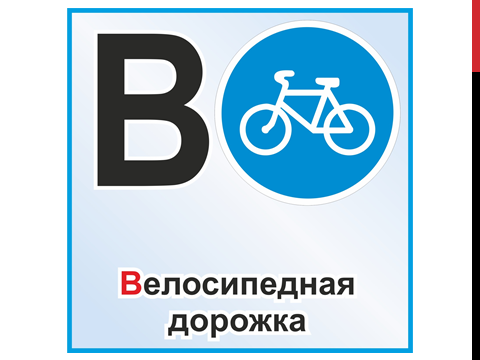 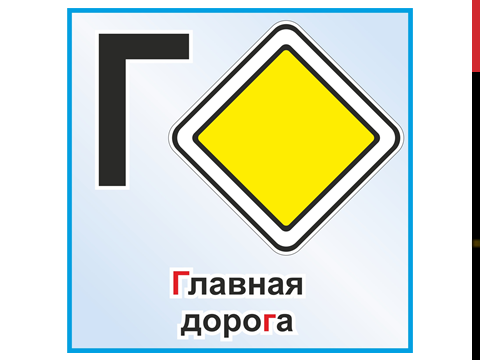 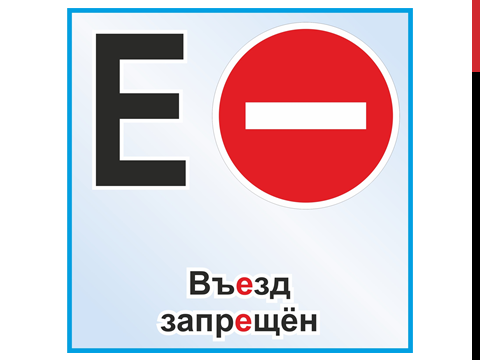 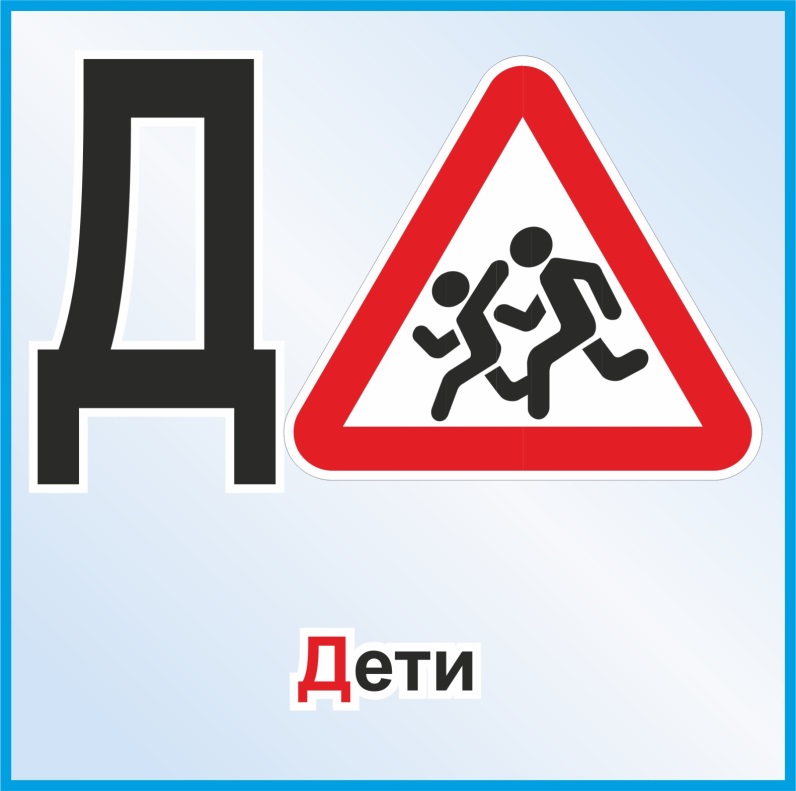 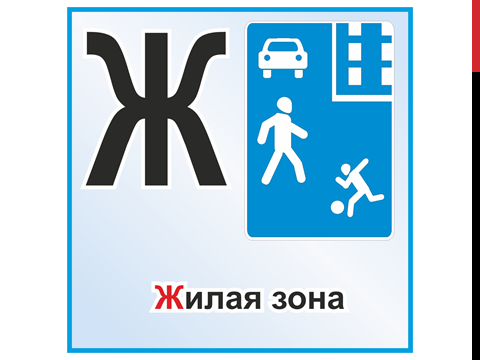 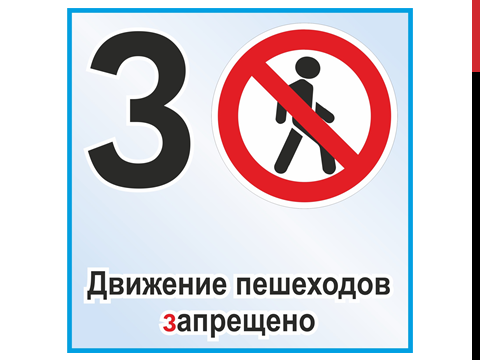 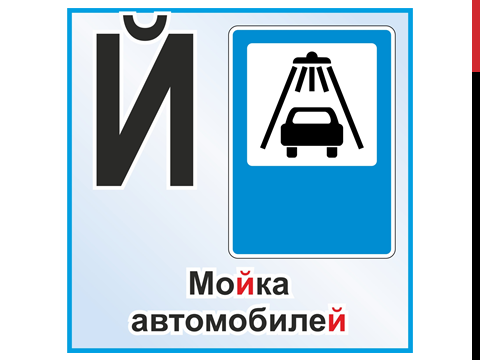 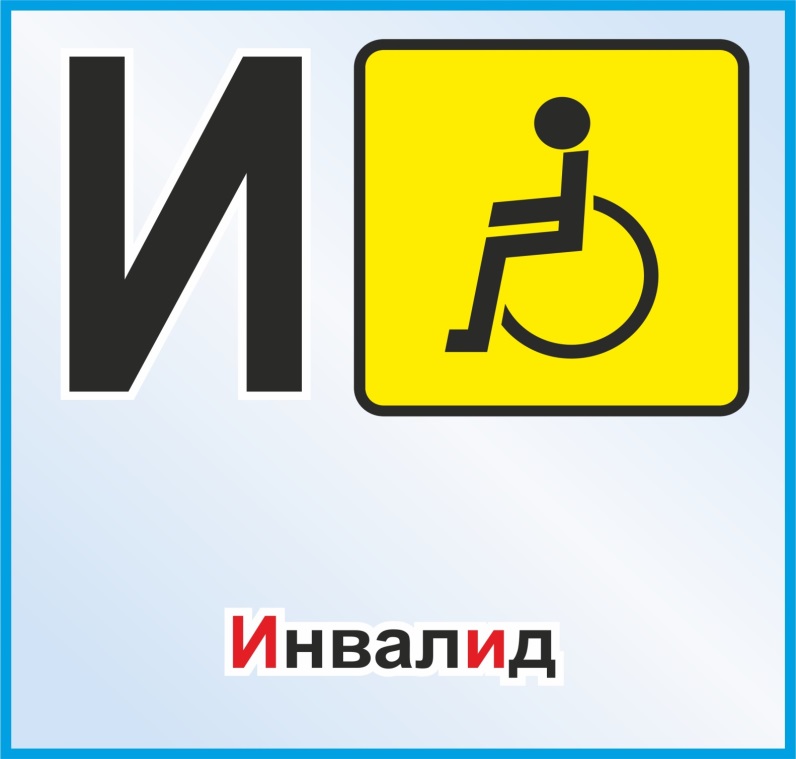 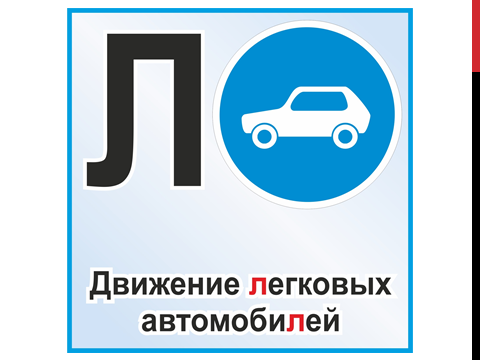 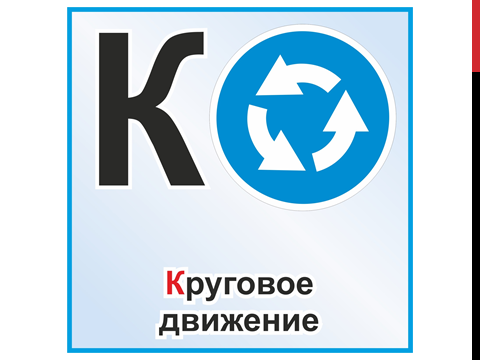 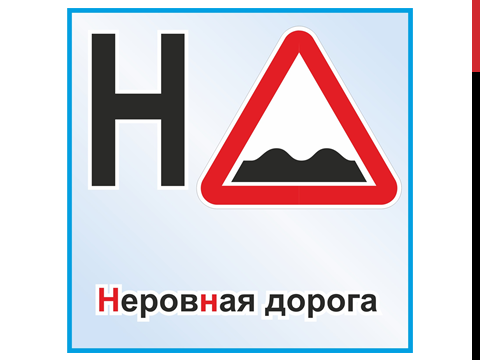 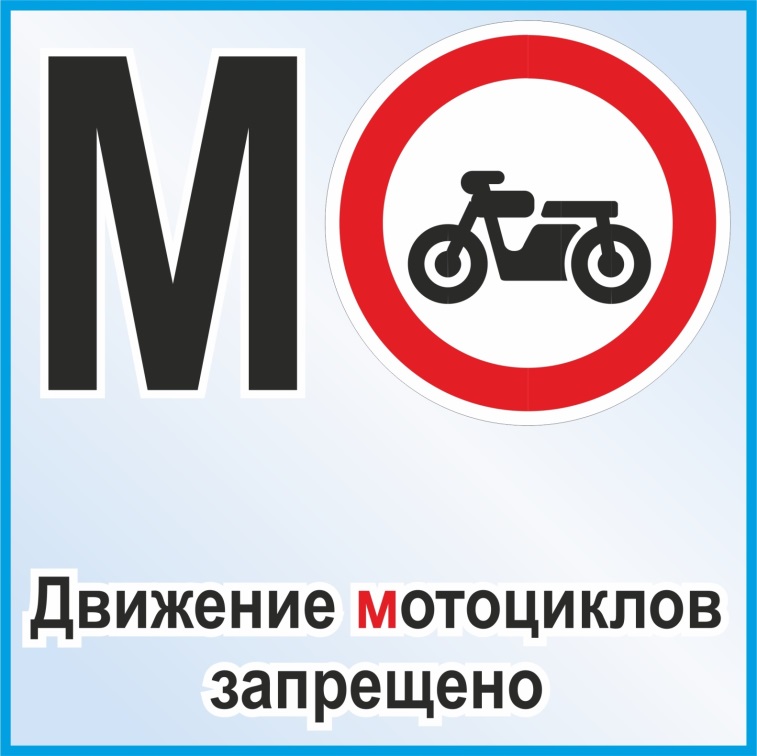 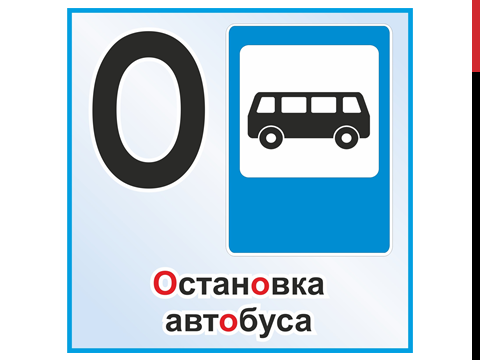 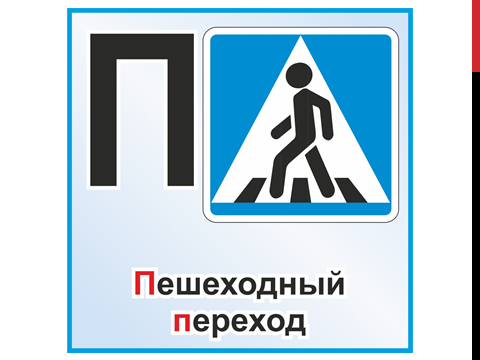 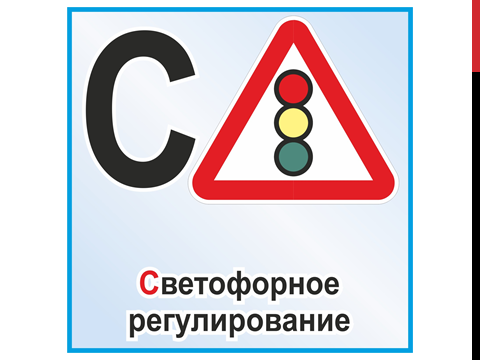 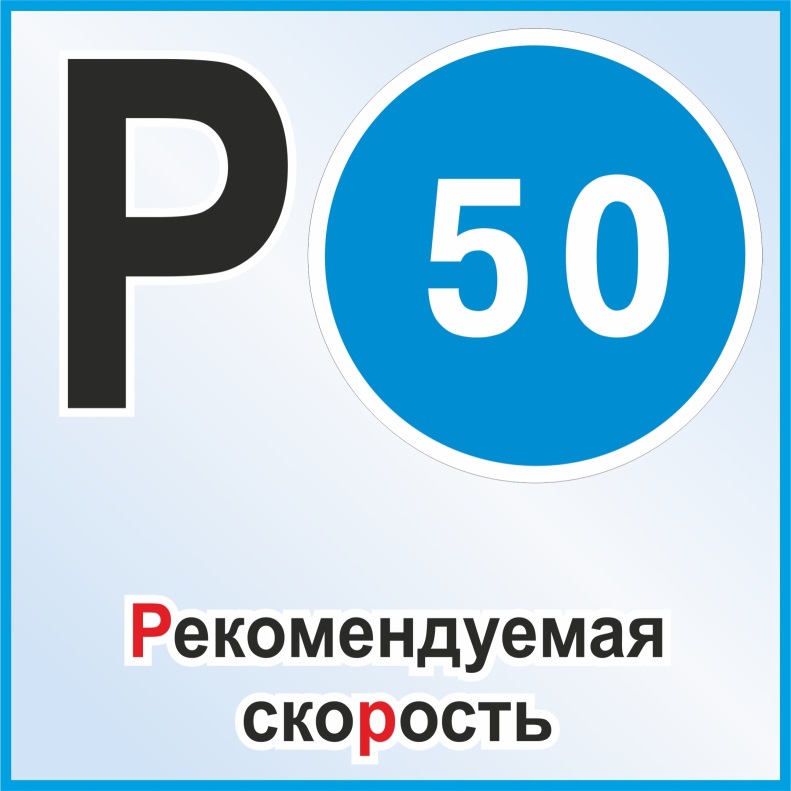 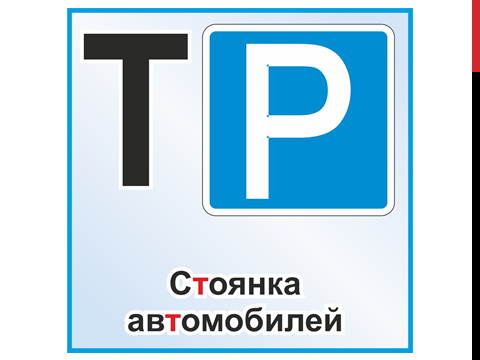 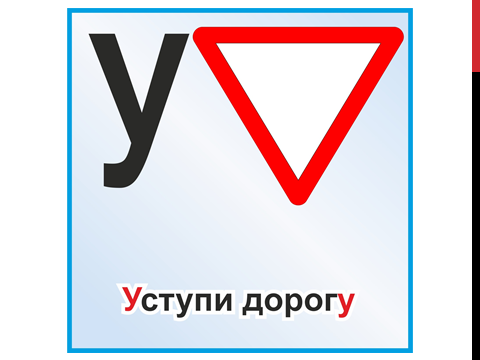 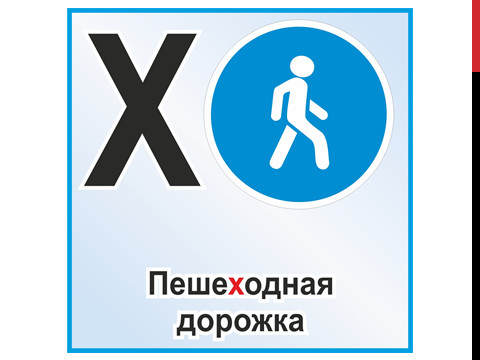 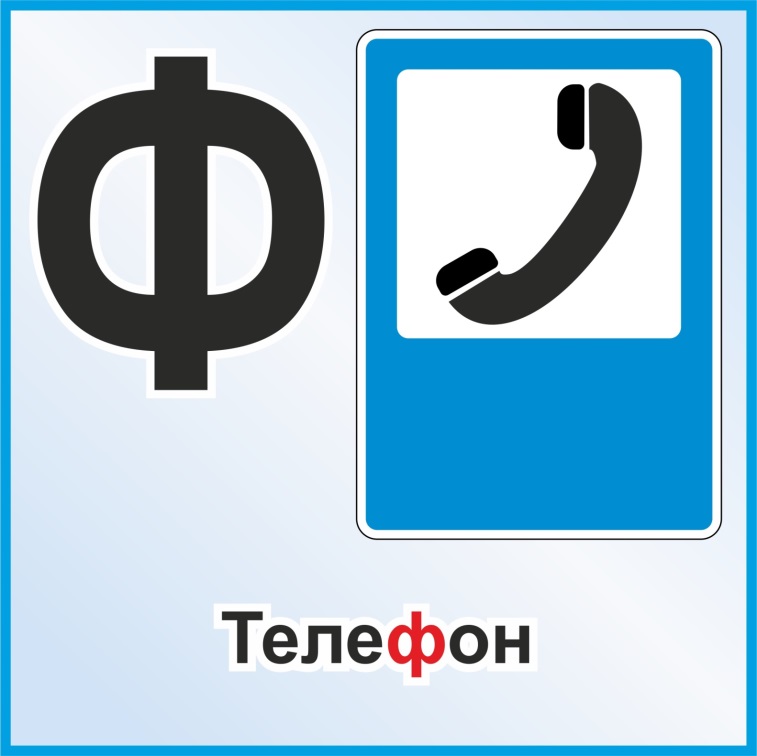 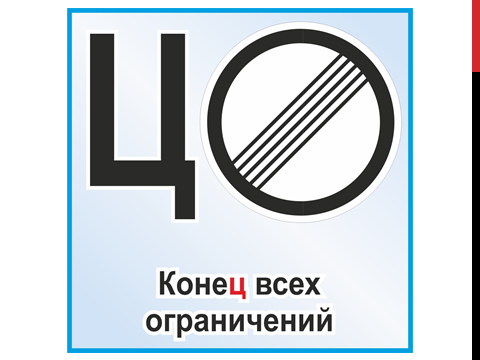 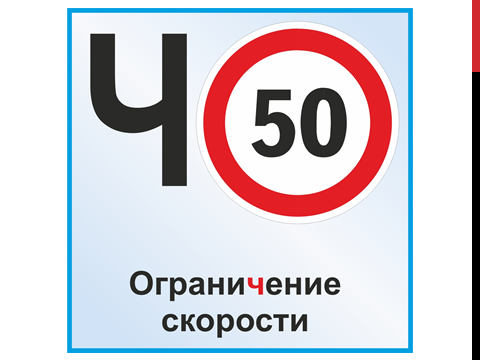 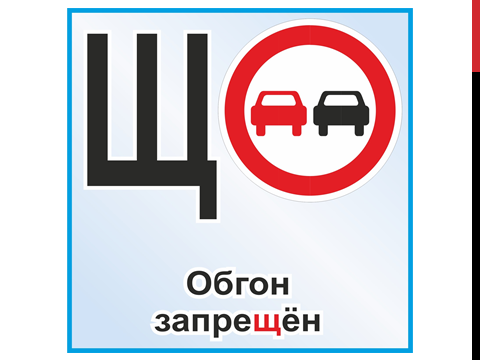 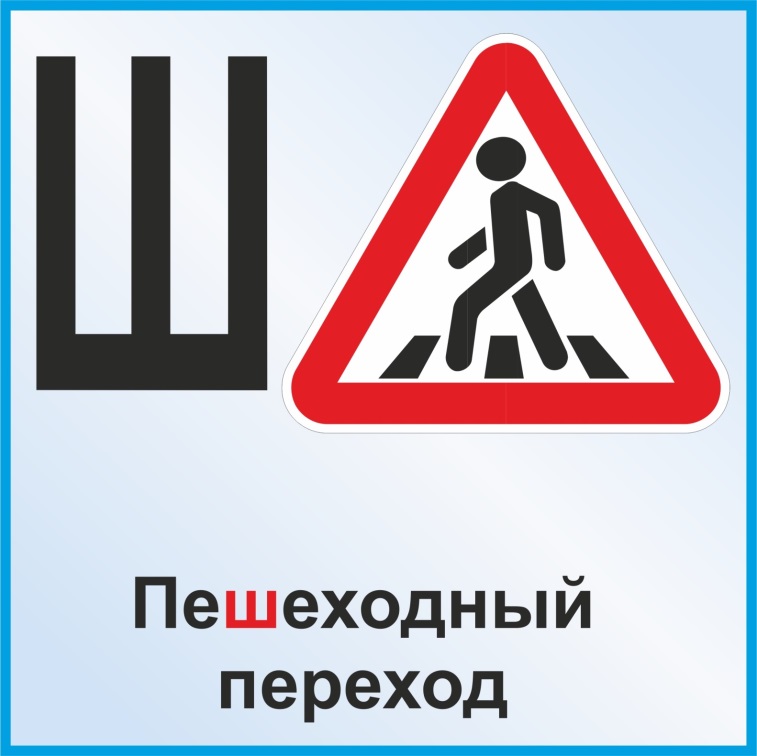 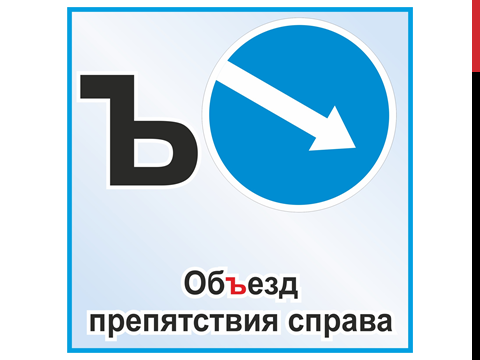 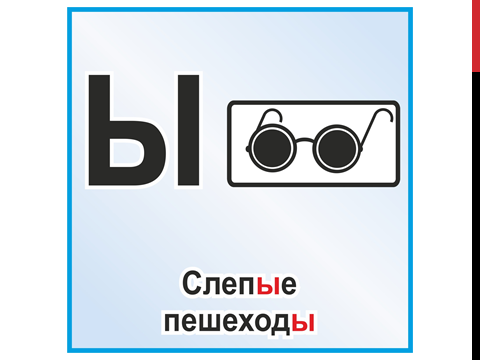 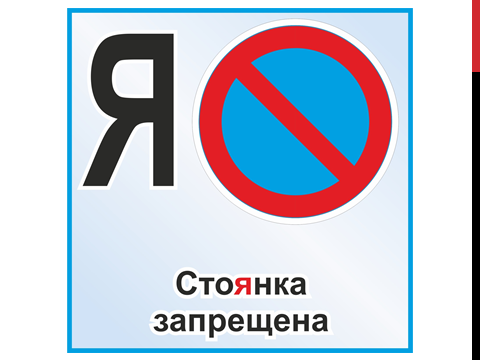 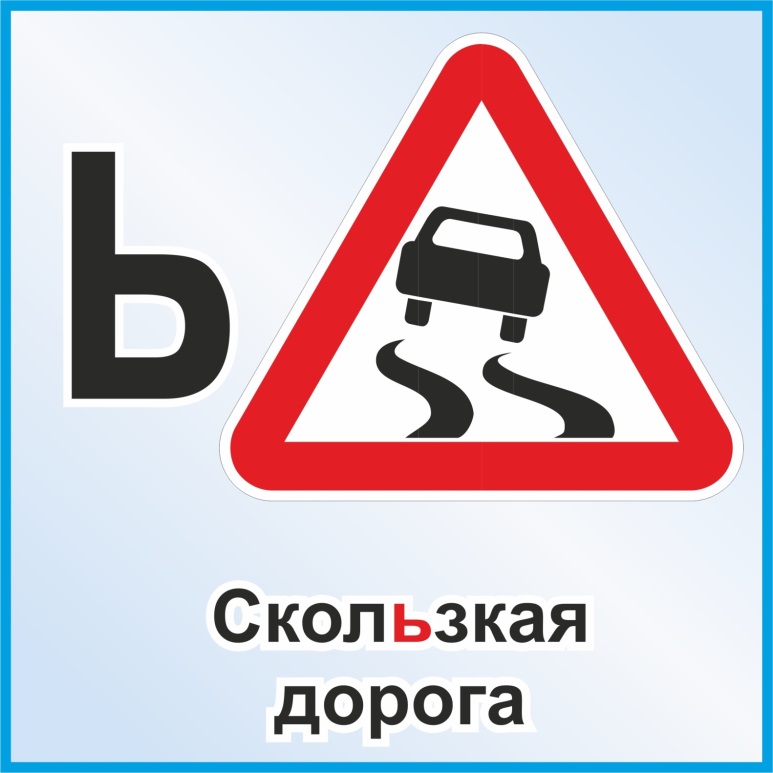 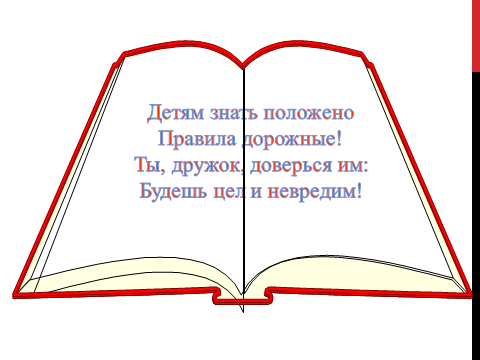